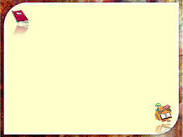 https://imektep.kz/kz/dara-zhane-kurdeli-san-esim
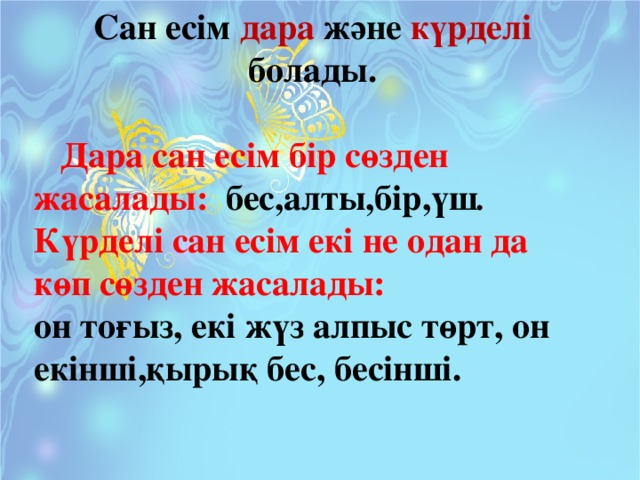 26 жаттығу. Ертегіні оқы « Түйе мен  түлкі  »
Түйе  мен  түлкінің  қайсысының   жауабы  шындық, қайсысы  жалған  екенін  дәлелде.
27- жаттығу. Мәтнді  көркем  жаз
Зайсан көлі  шығыс  Қазақстан  облысында  орналасқан. Көлдің ұзындығы  100 километрден  асады.  Тереңдігі- 8-9 метр.
Тапсырма: сан  есімдерді тап. Олар қай сөзбен байланысып тұр?
 Сәйкестендір
Көп  нүктенің  орнына сан қойып оқы
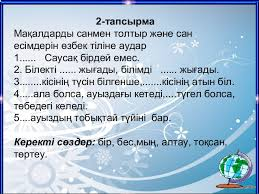 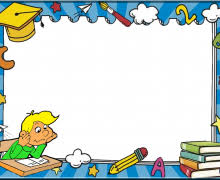 Үйге  тапсырма: 28,29-  жаттығуларды орындаймыз



Кері  байланыс
Сан есімнің  құрамдарын білдік
Дара  және  күрделі  сан есімдерді  сөйлемнен  таба аламын
Сан есімдерді  байланыстырып сөйлем айта аламын